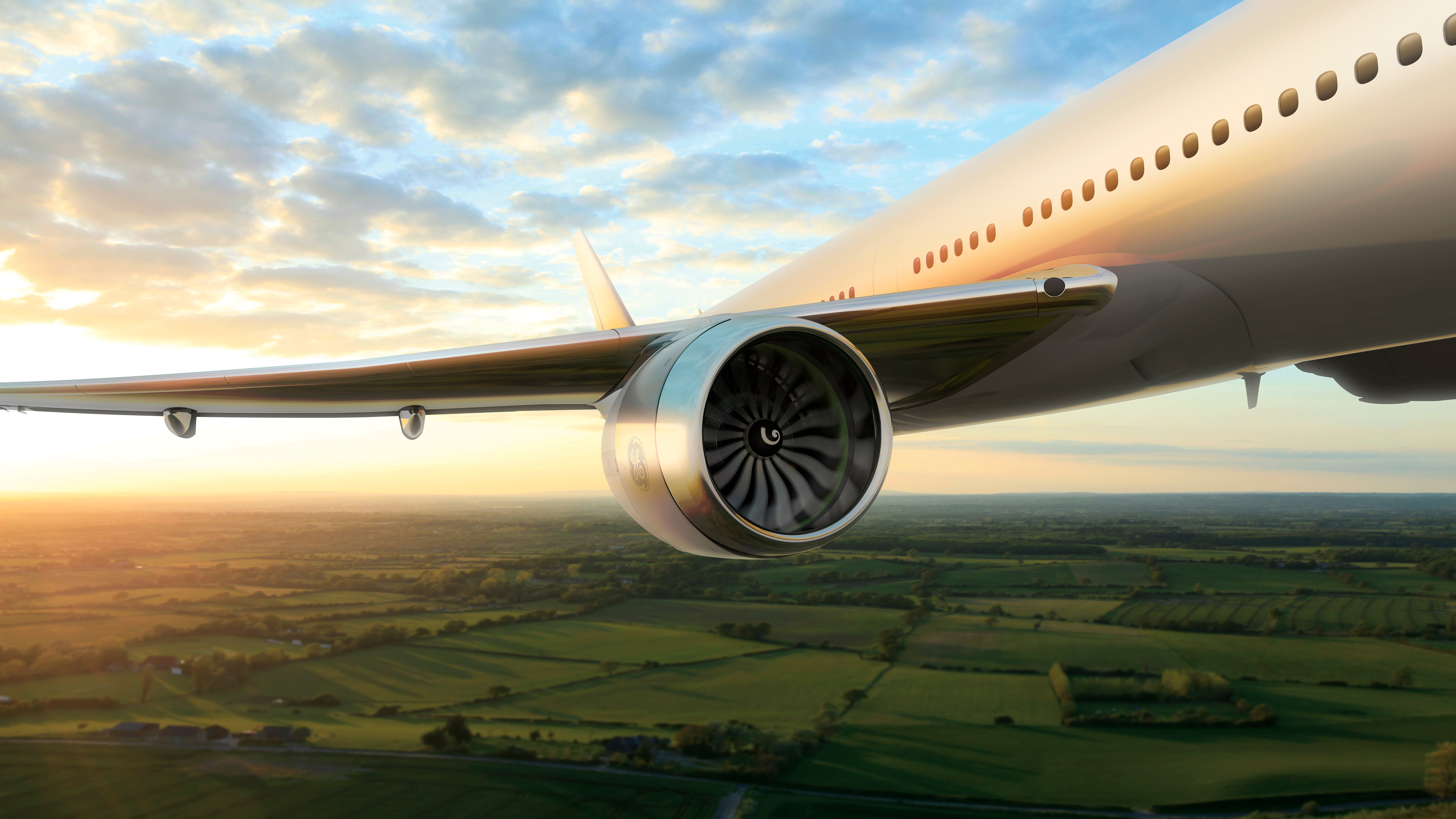 Find your pay information
U.S. Hourly and Salaried employees
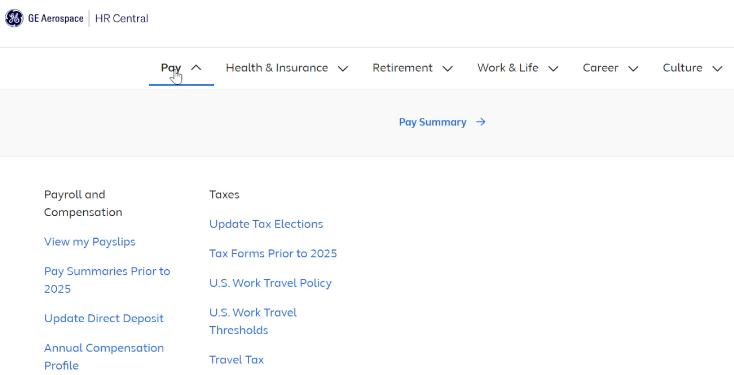 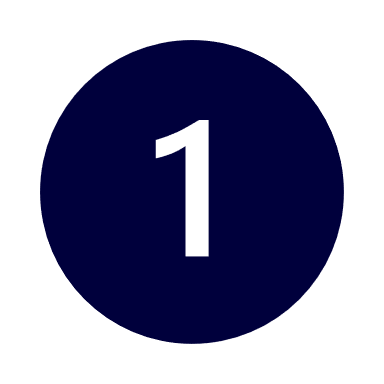 Go to:  hrcentral.geaerospace.com
1
2
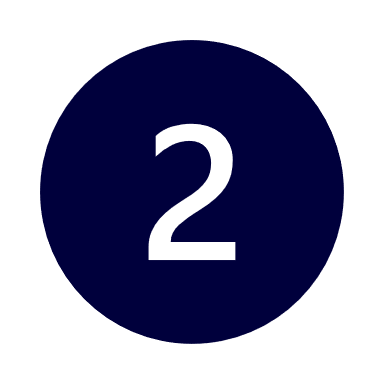 To see high-level details (gross and net) of latest pay: Click:  Pay > Pay Summary
3
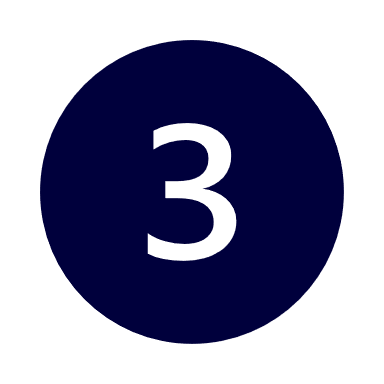 To see full details:  Click:     View my Payslips                      (takes you to Workday)
6
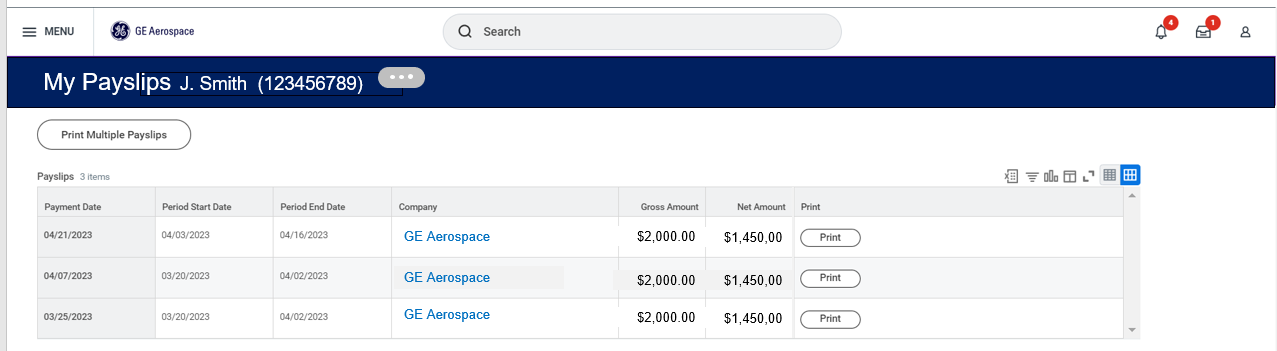 4
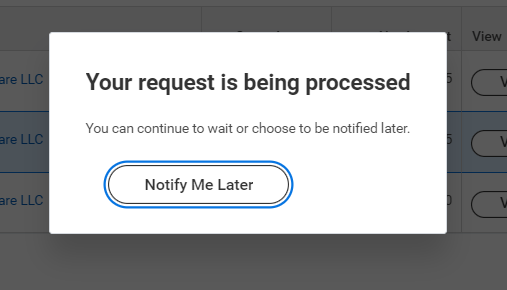 5
You can also go straight to workday.geaerospace.com
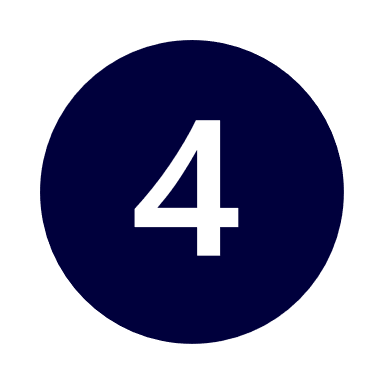 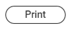 To view the PDF, click “Print” (even if you don’t want to print)
Do you have a question or a pay issue?
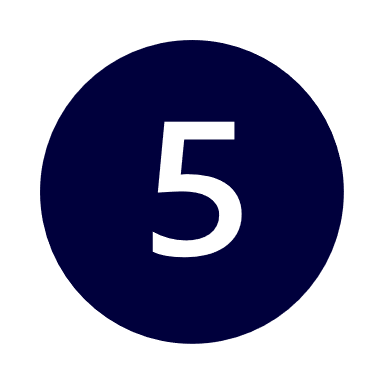 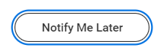 Click “Notify me Later”
Go to HR Central and click Contact Us to live chat or submit a request.                                                                  Or contact HR Services at:              1-844-477-2200
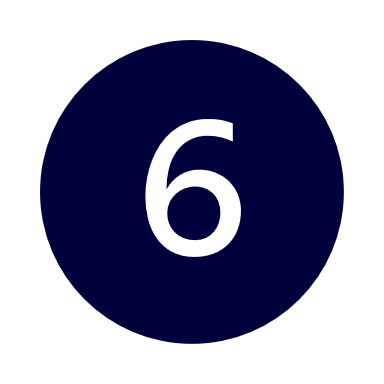 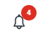 Find the pay slip at the notification bell